Primo Istituto Comprensivo 
“ De Amicis-Milizia”
ORIA
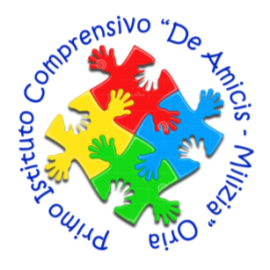 PTOF
in pillole
REPORT INVALSI 2021
SCUOLA PRIMARIA
*Esiti degli studenti al netto del cheating nella stessa scala del rapporto nazionale posto pari a 200 (punteggio di Rasch)
SCUOLA SECONDARIA
*Esiti degli studenti nella stessa scala del rapporto nazionale posto pari a 200 (punteggio di Rasch)
La variabilità fra le classi è diminuita per tutte e tre le materie in particolare per italiano del 12,5%, per matematica del 2,4% e per inglese in media del 13,5 %
PRIORITA’  RAV
1
COMPETENZE CHIAVE DI CITTADINANZA
3
RISULTATI  SCOLASTICI
Diminuire la percentuale di alunni con esiti insufficienti, mediante forme e strumenti di monitoraggio del processo educativo in itinere.
Certificare il raggiungimento delle competenze mediante strumenti condivisi, in coerenza con i percorsi didattici realizzati
Incrementare del 5% la percentuale degli alunni che conseguono le certificazioni linguistiche ed informatiche
Incrementare il numero di alunni impegnati attivamente per la comunità all'interno ed all'esterno della scuola .
RISULTATI NELLE PROVE 
 STANDARDIZZATE
2
1. Ridurre del 10%la percentuale degli alunni  che si collocano nei livelli 1 e 2 delle prove Invalsi
2. Aumentare del 3%  la percentuale degli alunni che si collocano nelle fasce medio-alte (livello 3 e 4 Invalsi)
PIANO DI MIGLIORAMENTO
ATTIVITA’ PREVISTE NEL PERCORSO
PER UNA SCUOLA DI QUALITA’ , EQUA E INCLUSIVA

1) MIGLIORARE I RISULTATI SCOLASTICI DEGLI STUDENTI
2) DIDATTICA PER COMPETENZE
3) CORSI DI FORMAZIONE

Indicatori di monitoraggio
Numero di prove elaborate e condivise da somministrare agli alunni 
Numero di riunioni di Dipartimento e partecipazione dei docenti
Esiti delle prove per classi parallele e livelli raggiunti ; esiti delle prove standardizzate nazionali; indice di variabilità degli esiti tra classi parallele
Pubblicazione dei curricoli; numero di riunioni (Commissioni, Dipartimenti, Interclasse) e partecipazione dei  docenti; esiti delle prove per classi parallele e livelli raggiunti
Numero di docenti partecipanti alle attività di formazione e livello di gradimento delle proposte formative
Ricaduta delle iniziative di formazione nella pratica didattica
Produzione e condivisione di materiali utili alla didattica
ORIENTAMENTO IN USCITA
VISITE ON LINE 		09/11/2021
						17/11/2021
						25/11/2021


MATERIALE INFORMATIVO ISTITUTI SUPERIORI SECONDO GRADO (da condividere con gli alunni su Classroom)


OPEN DAY Istituti Superiori di secondo grado presso la loro sede in orario curriculare ed extracurriculare.
ORIENTAMENTO IN ENTRATA
Organizzazione di visite degli alunni della scuola Primaria attraverso manifestazioni presso la sede MILIZIA:

Festa dell’albero 22/11/2021

Open day: mattina per le classi quinte della scuola Primaria insieme ai genitori
Pomeriggio scuola aperta alla Cittadinanza

Festa natalizia
Proposte progettuali a.s. 2021/22